13. MĚŘENÍ IONIZUJÍCÍHO ZÁŘENÍ
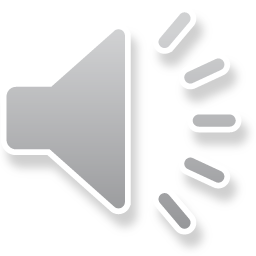 Záření je nutno měřit při:
každém použití radionuklidů či jiného zdroje ionizujícího záření
měření dávek v dozimetrické kontrole
průmyslovém nebo léčebném ozařování
monitorování radioaktivity v životním prostředí
  
  Nebezpečnost ionizujícího záření je dána:
jeho neviditelností
není vnímáno ani jinými smysly
  
  Měření ionizujícího záření:
je dáno jeho interakcí s hmotou a procesy, které záření vyvolává při absorpci v hmotě, tj. ionizací nebo excitací elektronů 
je prováděno elektronicky, fotograficky, optickými spektrálními metodami (rtg.), aj.
1
Detekce jaderných částic v mlžné komoře
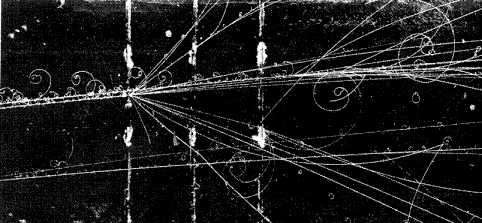 Wilsonova mlžná komora je fyzikální přístroj umožňující pozorovat dráhy elektricky nabitých částic. Částice prolétávající vzduchem obsahujícím podchlazené páry,  v něm zanechávají stopu v podobě vysrážených kapiček vody. Tyto stopy lze následně vyfotografovat.
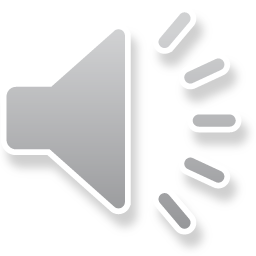 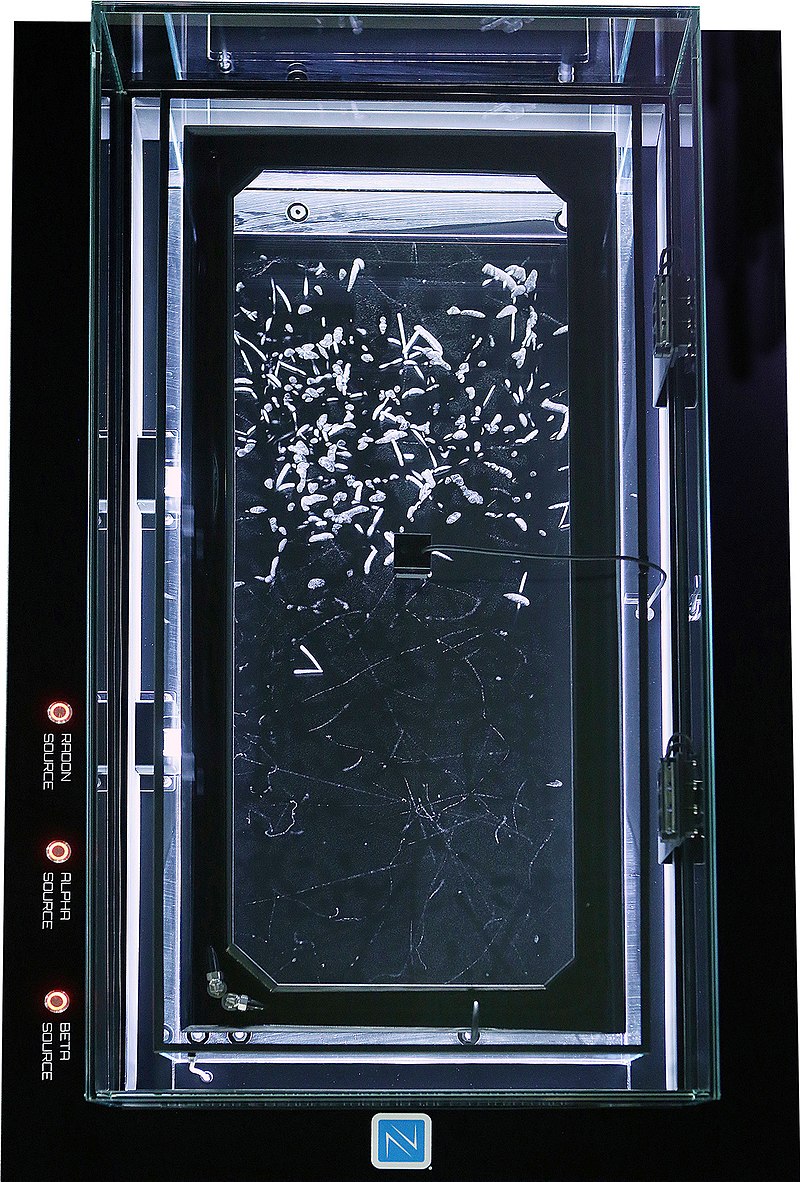 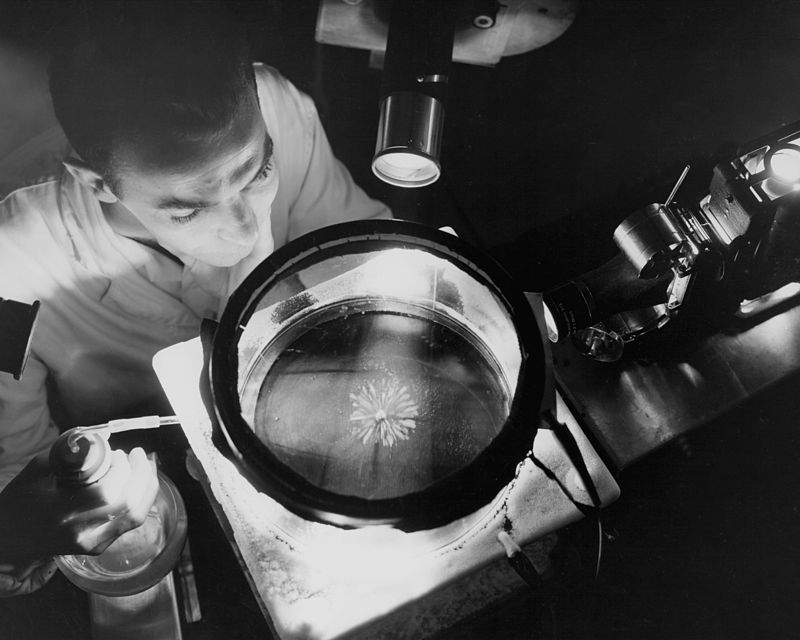 2
Zařízení pro měření radioaktivity
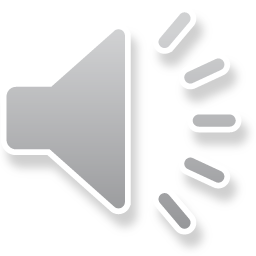 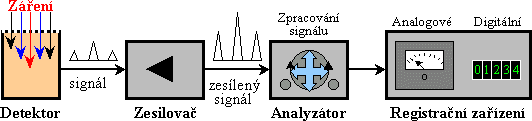 Obecné blokové schéma zařízení pro měření radioaktivity
3
Elektronický způsob detekce ionizujícího záření
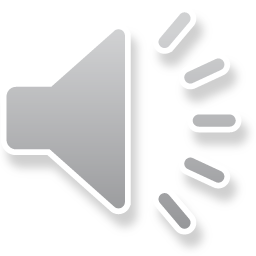 detektor záření (energie sdělená detektoru při absorpci se přeměňuje na  elektrické nebo optické signály)
tento typ detektoru vyžaduje napájení vysokým napětím
elektrické impulsy je nutno elektronicky upravit (zesílit, tvarovat, třídit podle  energie)
upravené signály se registrují analyzátorem v pulsním režimu (čítač impulsů) – čas může být libovolně  dlouhý
nebo integrálním režimu (na čtecí jednotce se zobrazuje jako počet impulsů za  čas. jednotku, tzv. četnost v imp s-1 - dozimetrické přístroje k určení úrovně radioaktivity, kontaminace  apod.
místo imp s-1 lze display kalibrovat přímo v dávce záření, příp. v dávkovém  příkonu (v Gy hod-1)
některé detektory jsou schopny rozlišit energii záření na základě výšky  elektrického impulsu pomocí analyzátoru výšky impulsů
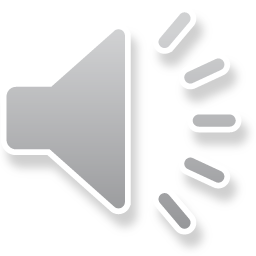 4
Účinnost měření radioaktivity
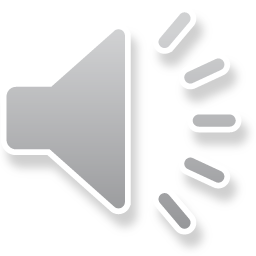 Zpravidla se ionizační záření neměří se 100%-ní účinností ()
 = počet naměřených částic x 100/počet všech emitovaných částic
Uspořádání měřicí aparatury pro měření scintilační metodou
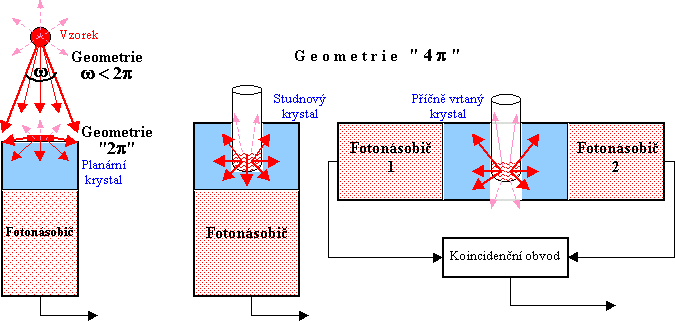 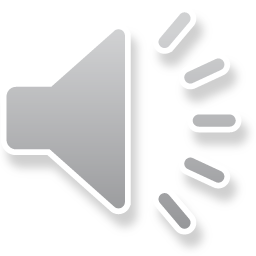 Z obrázku plyne skutečnost, že při měření je nutno vzít v úvahu geometrii měření – ta výrazně ovlivňuje účinnost měření.
5
Detekční účinnost

Je dána geometrií především měření. 

Např. u tzv. studnového scintilačního krystalu (viz dále) závisí detekční účinnost na objemu měřeného vzorku a jeho poloze v krystalu. Proto při sérii měření je třeba zachovat stále stejnou geometrii měření, pak měříme stále se stejnou účinností.

Na obrázku vpravo jsou uvedena gama spektra změřená scintilačním krystalem – je  vidět, že jejich tvar na geometrii (zde tedy na naplněnosti měřicí nádobky) silně  závisí.
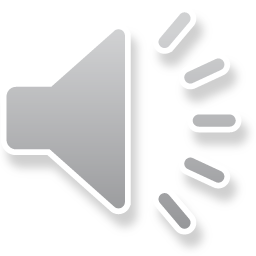 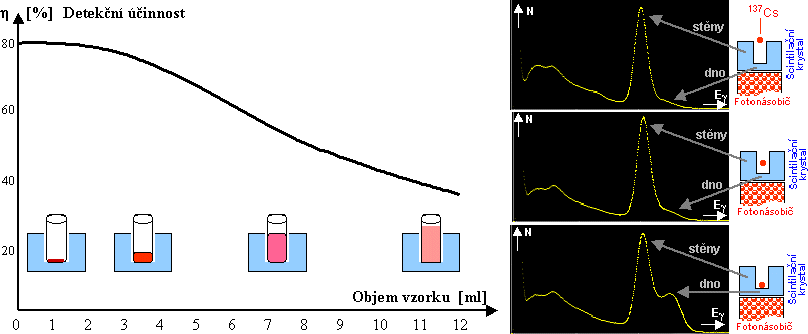 6
Gama - spektrometrie
Při měření radionuklidu se určují energie jednotlivých druhů přeměn, kterým nuklid podléhá:

jednokanálové
        gama         spektrometry
vícekanálové (512, 1024, 4096 kanálů)

Gama spektrum je čarové a      obsahuje:

fotopík (odpovídá absorpci  celého -fotonu detektorem)

Comptonovo kontinuum  před fotopíkem (je způsobeno  neúplnou absorpcí fotonu  Comptonovým rozptylem). Lze  jej potlačit volbou většího  detektoru

anihilační záření 0,51 MeV
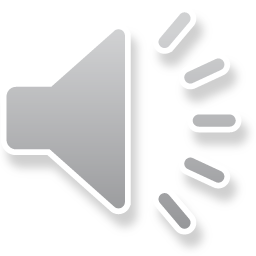 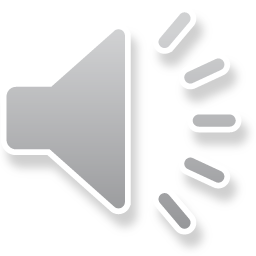 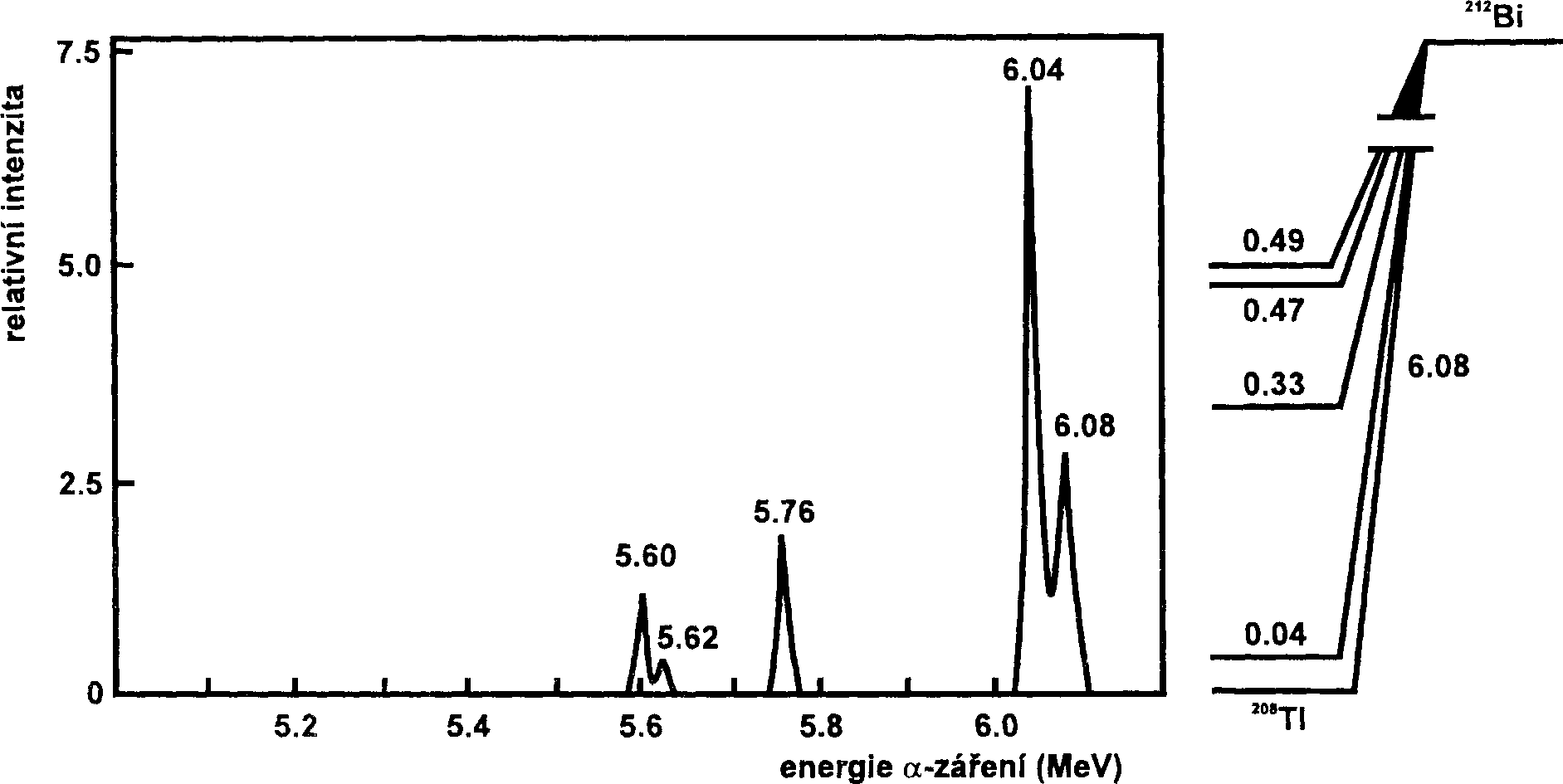 7
Příklad gama spektra
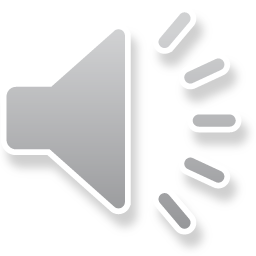 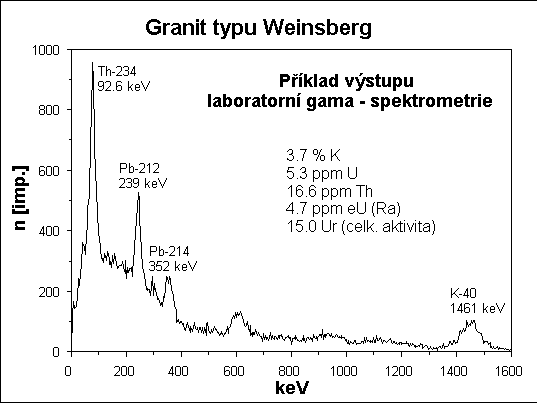 8
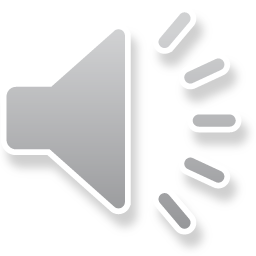 Chyby při měření ionizujícího záření
jsou dány pravděpodobnostním charakterem radioaktivní přeměny (četnost  jednoho vzorku může být při opakovaných měřeních různá)
Chyby lze eliminovat:

měřením dostatečně vysokých aktivit 
prodloužením doby měření
opakováním měření a určení průměrné hodnoty aktivity
(pozor – nelze použít, jestliže proměřujeme krátkodobý nuklid, který nám v měřicím čase rychle vymírá)
9